МБДОУ «Детский сад «Солнышко»
Макетирование - активный метод расширения познавательной сферы детей дошкольного возраста
Подготовила: 
воспитатель  МБДОУ  «Детский сад «Солнышко»
Багинова Н.Ю.
Наряду с традиционными методиками для развития детей в дошкольных учреждениях используются инновационные педагогические технологии. 
     Считаю, что наиболее эффективной инновационной педагогической технологией, открывающей новые возможности воспитания и обучения, при решении задач по познавательному развитию дошкольников является макетирование.
Макетирование 
– это творческая конструктивная деятельность детей, создание специального игрового пространства, в котором затем происходит развитие игровых ситуаций.
    Макеты 
– это результат этой деятельности
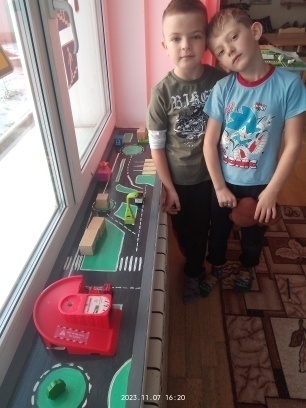 Виды макетов:
Напольный
Настольный
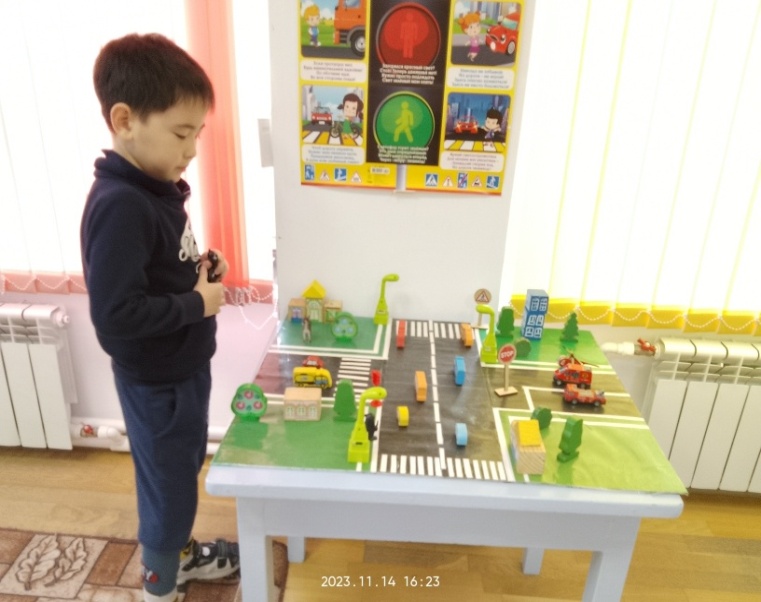 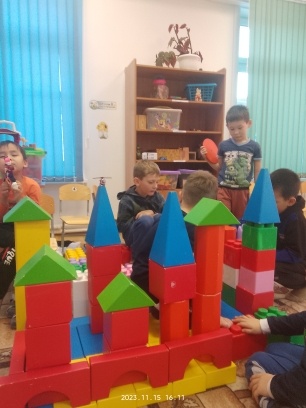 Подиумный
Настенный
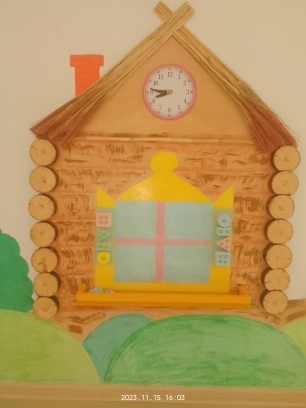 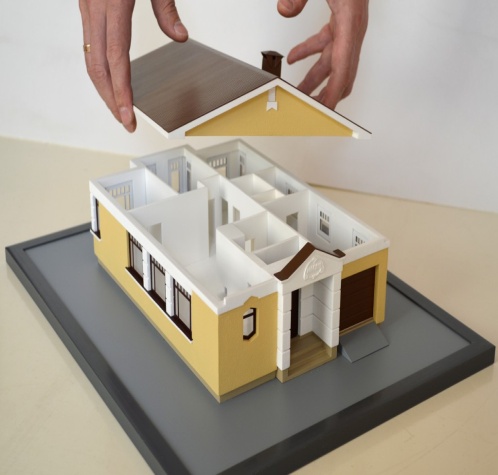 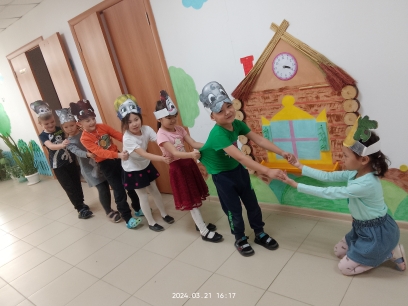 Типы макетов:- модели- карты
Цель моей работы: 
ознакомление детей дошкольного возраста с макетами,
развитие умения выполнять работы собственного творчества через полученные знания в макетировании.

Задачи:
развивать умения у детей дошкольного возраста использовать приобретенный опыт для свободного экспериментирования с различным бросовым материалом;
способствовать формированию творческих способностей и умение работать в коллективе;
воспитывать у детей эмоционально-положительное отношение и интерес к процессу макетирования.
Этапы работы:
Первый этап - предварительная работа: обогащение личного опыта детей (проведение бесед, рассматривание картин, прогулки и экскурсии,презентациии чтение художественной литературы и т.д.

Второй этап – определение тематики (Макеты : «Еланцы», «Пожарный щит», «Байкал», «Паром», «Столовая для птиц» и т.д.)

Третий этап – изготовление  макета (из соленого теста, из ячеек картонных и различного бросового материала и т.д.)

Четвертый этап – процесс развития и активизации игры с макетами
Требования к макету:
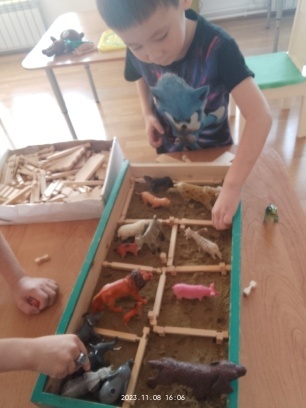 1. Должен быть устойчив;
2. Удобным в обращении;
3. Служить длительное время;
4. Быть доступным для детей;
5. Эстетически оформлен.
Макет «Противопожарный щит» 
Знакомство детей с первичными  средствами пожаротушения, закрепление знания о правилах пожарной безопасности.
Обучение детей правилам пожарной безопасности - одна из важнейших задач родителей и воспитателей. 
Данный макет помогает  наглядно изучить правила обращения с инвентарём, расширяет словарный запас у дошкольников. 
Подобный стенд не только наглядный, но и информативный.
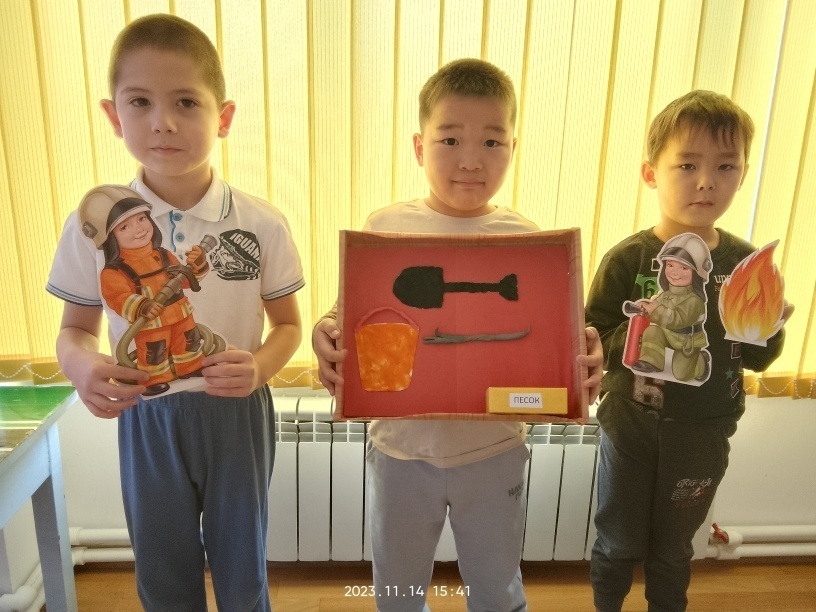 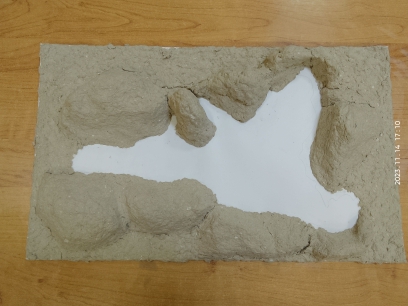 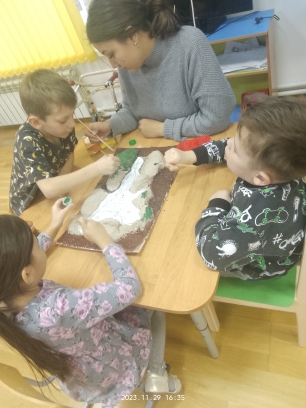 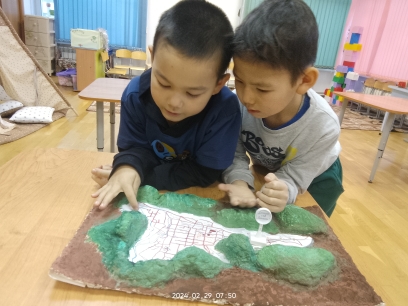 Макет –карта «Наше село Еланцы»

Коллективное создание макета села Еланцы. 
С помощью макета дети определяли названия улиц, находили детский сад, больницу, школу и т.д., расположение объектов, форму нашего села.
Макет 
для патриотического уголка (юрта, русская изба)

Формирование у детей патриотических чувств к своему краю и стране, закрепление пройденного материала о традициях русских и бурят.
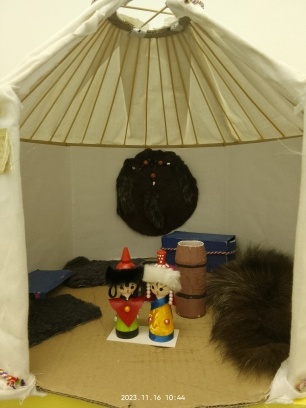 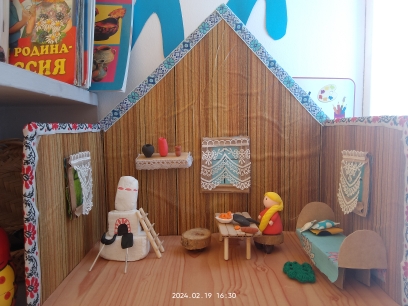 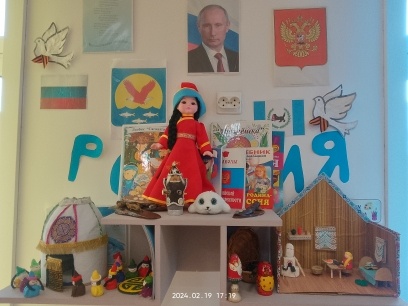 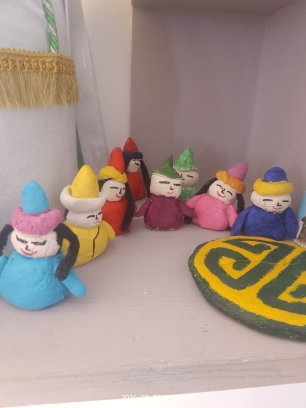 Макет –карта «Сталинградская битва»Цель: формирование у детей духовно-нравственных ценностей, закрепление знаний об обороне Сталинграда
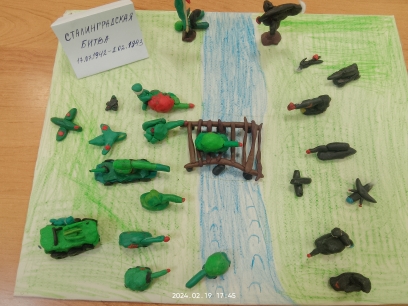 Использование подоконников для макетов

Макет  по ПДД
Данный макет рассчитан на закрепление представлений детей о ПДД и правилах поведения на улице, позволяет использовать усвоенные знания и наблюдения в игре, наполняя детей новыми впечатлениями.
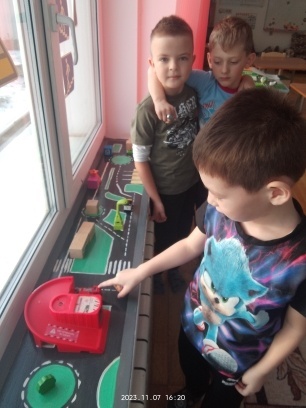 Макет «Байкал»цель: создать условия для развития познавательного интереса у детей к главной достопримечательности Сибири - озеру Байкал, закрепление знаний об эндемиках
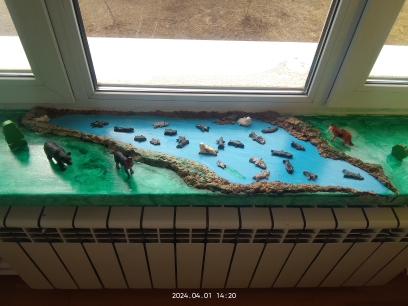 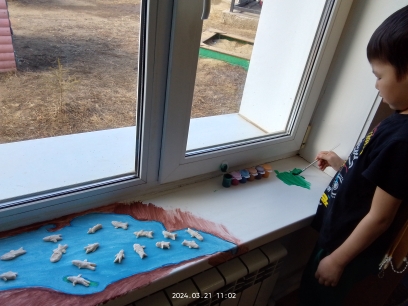 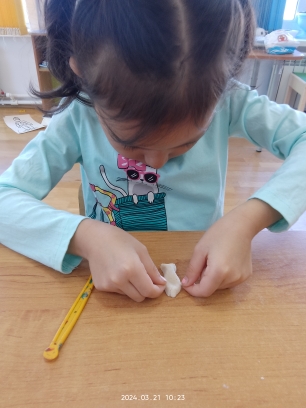 Макеты, выполненные детьми и их родителями 
«Столовая для птиц»
Воспитание бережного отношения  и заботы к живому, знакомство детей с жизнью зимующих птиц родного края, усвоение правил поведения в природе.
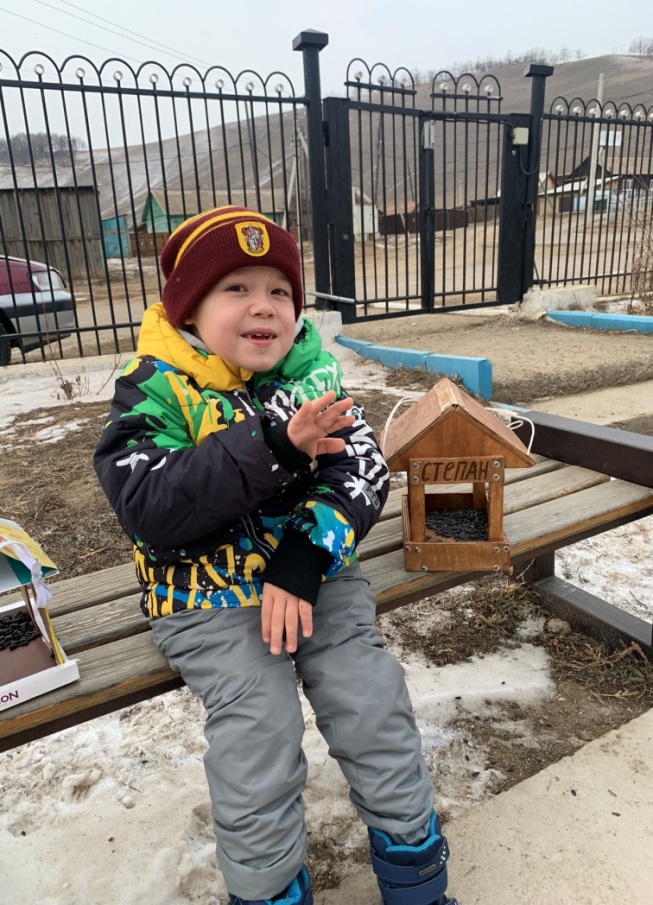 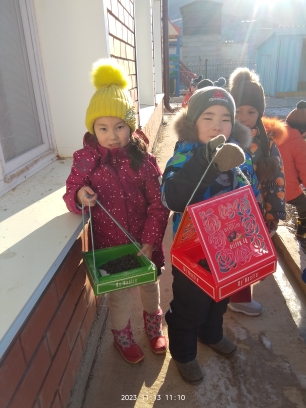 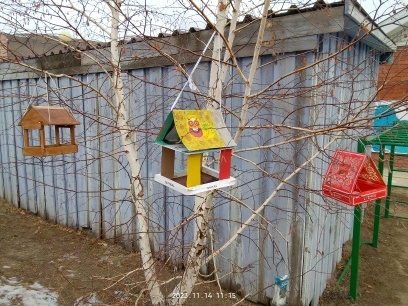 Макет «Комната для кукол»

Развитие интереса детей к режиссёрским играм, составления сюжетов игр.
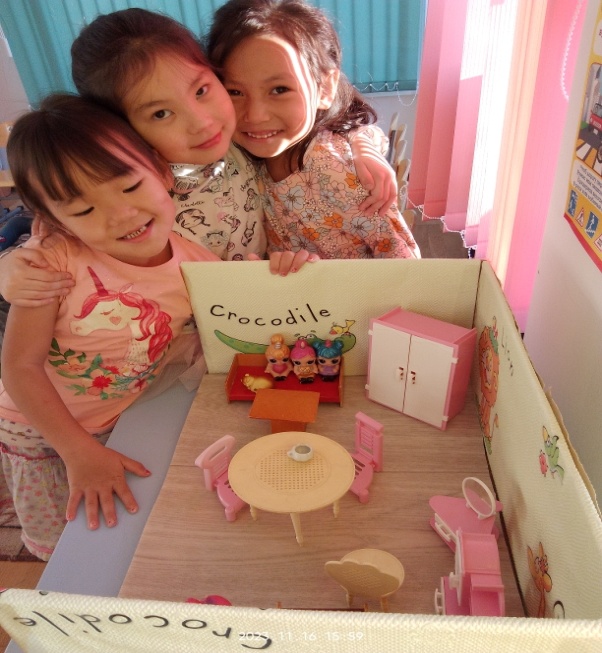 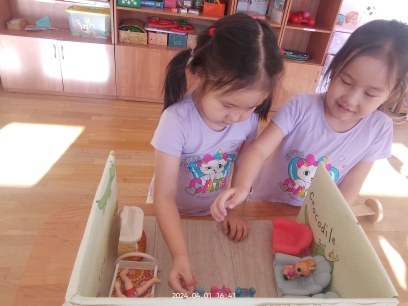 Таким образом, 
макетирование способствует расширению познавательной
сферы детей дошкольного возраста. 
При изготовлении макета дети узнают о различных явлениях  и 
объектах окружающей среды, сравнивают их, делают выводы. 
В процессе макетирования активизируется мыслительная 
деятельность, развивается речь детей.
Макетирование позволяет трансформировать полученные 
знания в игру, насыщая детскую жизнь новыми впечатлениями и 
стимулируя детское творчество.
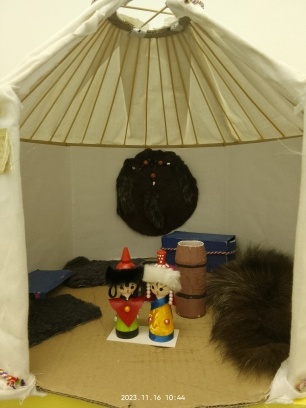 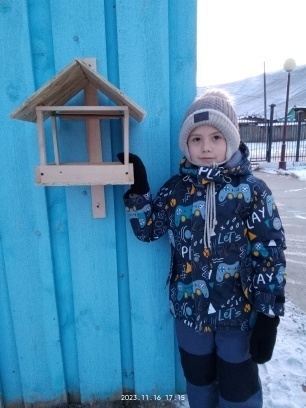 В настоящее время игра с макетами в детском саду – одно из любимейших занятий дошкольников, объединяющих вокруг себя семью, ребенка и детский сад.
Результаты по макетированию в начале и в конце года:В начале дети приобретали специальные знания о процессе макетирования. Получали опыт совместной деятельности с родителями, воспитателем и другими детьми над созданием макета.
      	В конце дети самостоятельно  начали придумывать и обыгрывать новые сюжеты. 
      С появлением макетов в группе стала обогащаться развивающая среда, у детей появилась возможность разнообразить игровую деятельность и выросла мотивация посещать детский сад. Проявляется любознательность, умение взаимодействовать со сверстниками. Такие макеты как «Байкал», «Еланцы» закрепили у детей знания о родном крае, улицах села.